
S
S
S
Combinazione dei fattori energetico 
ed entropico
Se un processo avviene con diminuzione di energia e con aumento di entropia, esso è spontaneo

I Caso
S
S
DS > O
DH < O
S
H
Concordanza dei fattori energetico
ed entropico
Esempio:
Calore
H2
+
Cl2
HCl
II Caso
In un sistema isolato (DH=O) una trasformazione è spontanea se DS > 0, cioè se cresce l'entropia
DS > O
DH = O
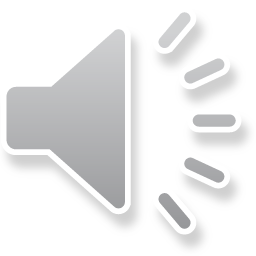 Solo fattore entropico
Esempio:
Dissoluzione  dello
zucchero in acqua
III Caso
Contrasto tra il fattore energetico e quello entropico
DS > O, DH > 0 (a)
DS < O, DH < 0 (b)
Esempio:
(a) FUSIONE del GHIACCIO
(b) SOLIDIFICAZIONE DELL'ACQUA
TEMPERATURA
DECIDE LA
TEMPERATURA
K
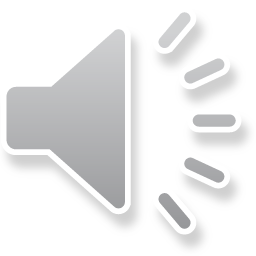 DS
DH
Effetto della temperatura sull'equilibrio
liquido - solido (a P costante)
Fusione
Fusione di 1 mole di H2O(s) (1 atm): 
DH = +1438 cal/mole,    DS = 5,27 cal/K
DH >0,    DS >0
H2O(s)
H2O(l)
All'equilibrio deve essere:  DG = DH - TeqDS = 0;            DH = TeqDS
DH
+ 1438 cal/mole
Teq=         =
Teq=         =
=  273K
DG
DS
+ 5,27 cal/K, mole
+
O
Sopra Teq la fusione è spontanea.
Sotto Teq è spontaneo il processo opposto 
(solidificazione)
A Teq (0°C) il sistema è in equilibrio
Spontanea
     fusione
Spontanea
solidificazione
-
T
273
Teq
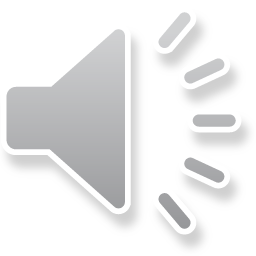 Scala della 
TEMPERATURA ASSOLUTA
DS
DH
Massimo lavoro utile a P, T costanti in sistemi chiusi
Lu = Lavoro - Lavoro di espansione = L - PDV
DG = DH  -  TDS  =  DU + PDV - TDS             (1)
Q
(a) Trasformazione REVERSIBILE
;        Q = TDS
DS =
T
Sostituendo in (1):    DU = Q – L;         Q = TDS
DG = Q - L + PDV - Q   =  -L + PDV = -(L - PDV) = - Lu
Lu =  - DG
Q
Lu < - DG
DS > 	    ;       Q < TDS;   Q-TDS<0
					DG+Lu<0 ; -DG-Lu>0
(b) Trasformazioni Irreversibile
T
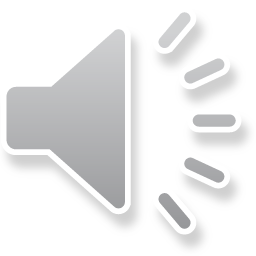 Energie libere standard di Formazione
Riferite a 25°C ed 1 atm
a) Elementi nella loro forma stabile a 25°C, 1 atm
					G°f   =  0
b) Composti: il valore G°f corrisponde a DG° della reazione
			Elementi           		  1 mole di Composto
		(Stato Standard)	  	   (Stato Standard)
H2     + ½ O2                               H2O 
            gas, 25°C, 1 atm                     liq., 25°C, 1 atm

							DG° = G°f (H2O)
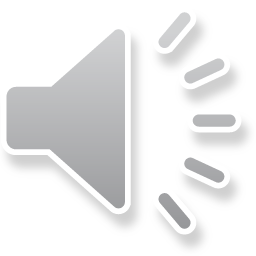 Variazione di G con la pressione  e temperatura 
( a T cost. o P cost)
G = U + PV - TS
(1)        dG = dU + PdV + VdP - TdS - SdT
Per una trasformazione reversibile:  dS =       ; dQ = TdS
Per il primo principio: dU = dQ – dL 
Se vi è solo lavoro di espansione: dL = PdV  da cui
dQ
T
dU = dQ - PdV
Sostituendo in (1):
dG = (dQ - PdV)+ PdV + VdP - dQ - SdT
dG = VdP - SdT
G
dG
dG
G
= V; ovvero:
= -S
= V
= -S
P
dP
dT
T
T=cost
P=cost
Se T = cost., dT = 0        (dG)T=cost = VdP
Se P = cost., dP = 0        (dG)P=cost = -SdT
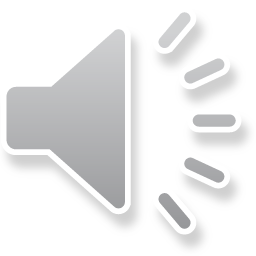 Cambiamenti di Stato
LIQUIDO
Solidificazione
Condensazione
Sublimazione
SOLIDO
GAS
Brinazione
t
P = 1 atm
°C
Solido
100° -
Vapore
Liquido
+
Solido
+
Liquido
Vapore
0° -
Liquido
Q
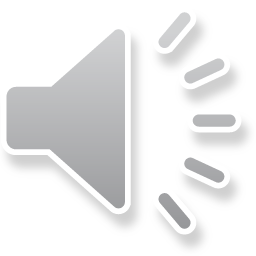 QF
QE
P = 0,01 torr
(°C)
T
Solido
Solido + Vapore
Vapore
O°C
Q
(Calorie)
QS
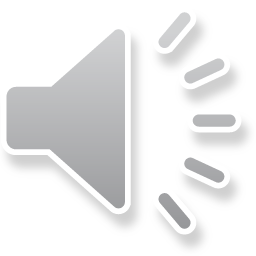 P = 100 atm (76.000 torr)
T
(°C)
Vapore
312°C
Liquido
+
Vapore
Liquido
Solido 
+ 
Liquido
Solido
O°C
Q
(Calorie)
QF
QE
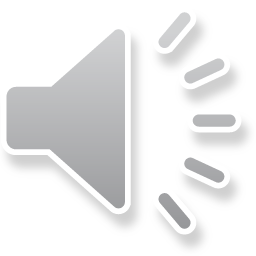 H2O
Porzione a bassa pressione
P
B
C
760
torr
LIQUIDO
SOLIDO
4,5
torr
VAPORE
0
A
T
0,01°C
100,0°C
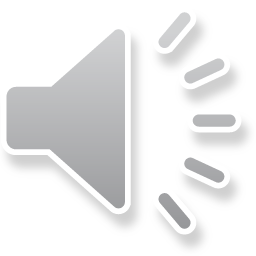 Equazione di Clausius - Clapeyron
Per una mole di liquido in equilibrio con una mole di gas a P, T costanti, 
deve essere
GL = GV
Alterando la temperatura T di un infinitesimo dT 
                                  e la pressione P di un infinitesimo dP 
                  in modo tale che il sistema resti in equilibrio,  si avrà:
GL + dGL = GV + dGV
dGL = dGV
dGV = VvdP - SVdT
dGL = VLdP - SLdT
QE
(VV - VL)dP = (SV - SL)dT = DSdT
VVdP - SVdT = VLdP - SLdT
DS =
QE = Calore latente di evaporazione
T
(VV - VL)dP = DSdT
dT
QE
dP
(VV - VL)dP  =  QE
=
T
dT
(VV - VL)T
dP
QE > 0, perciò           > 0  (La tensione di vapore cresce con T)
dT
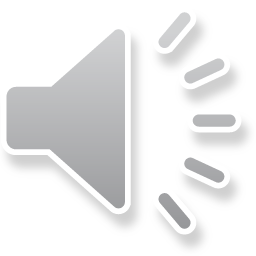 Trascurando VL rispetto a VV, ed assumendo valida la legge dei gas ideali per il vapore: VV =
RT
P
dP
QE
QE
QEP
=
=
=
dT
RT
RT2
.
VVT
T
P
QE
dT
dP
QE
1
d (lnP) = -          d
=
;
T2
R
T
R
P
QE
QE
dP
-
=
- QE
lnP  =            +  cost     ;       P  =  cost.   e
dT
(VV - VL)T
RT
RT
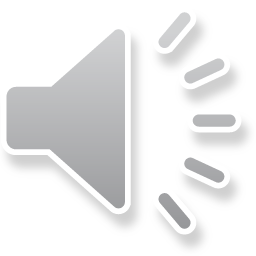 1
T
lnP
P
Acqua
Alcool 
Etilico
Alcool Etilico
Acqua
T
Equilibrio gas - solido
QS
QS
dT
dP
ln P =   -
+ cost
=
RT
R
T2
P
QS =  Calore latente di sublimazione
Equilibrio liquido- solido
dP
QF
=
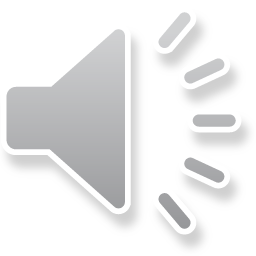 QF, calore latente di fusione, > 0
dT
(VL - VS) T
dP
dT
Caso 1°
> 0,
> 0
VL > VS
dT
dP
La temperatura di fusione CRESCE con la pressione
dP
dT
Caso 2°
< 0,
< 0
VL < VS
dT
dP
La temperatura di fusione DECRESCE con la pressione
Caso 1°
Quasi tutte le sostanze
Caso 2°
Poche sostanze (H2O)
P
P
L
L
S
S
V
V
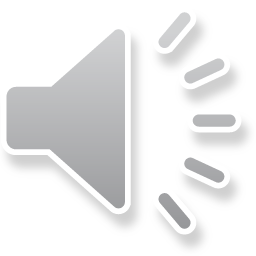 T
T